CSCE 2211Applied Data Structures
Prof. Amr Goneid, AUC

Part 10a. Graphs
Graphs
2
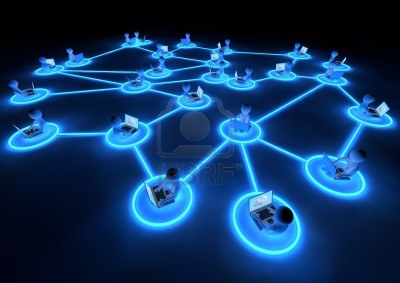 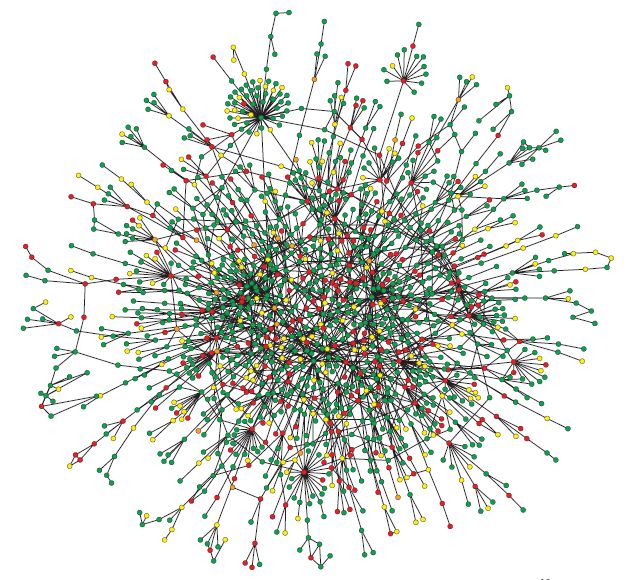 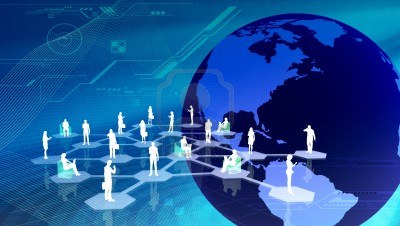 Prof. Amr Goneid, AUC
Graphs
3
Basic Definitions
Paths and Cycles
Connectivity
Other Properties
Representation
A Simple Graph Class
Prof. Amr Goneid, AUC
1. Basic Definitions
4
A graph
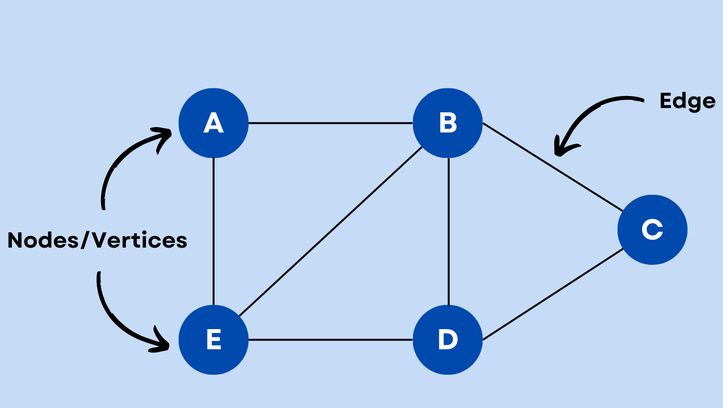 is like a road map. Cities are vertices. Roads from city to city are edges.
Prof. Amr Goneid, AUC
A
F
B
G
E
C
D
Basic Definitions
5
A graph G (V,E) can be defined
as a pair (V,E) , where V is a set
of vertices, and E is a set of 
edges between the vertices: 
E = {(u,v) | u, v  V}. e.g.
V = {A,B,C,D,E,F,G}
E = {( A,B),(A,F),(B,C),(C,G),(D,E),(D,G),(E,F),(F,G)}
If no weights are associated with the edges, an edge is
either present(“1”) or absent (“0”).
Prof. Amr Goneid, AUC
Basic Definitions
6
Hypergraph:
is a generalization of a graph in which an edge can join any number of vertices. In contrast, in an ordinary graph, an edge connects exactly two vertices.
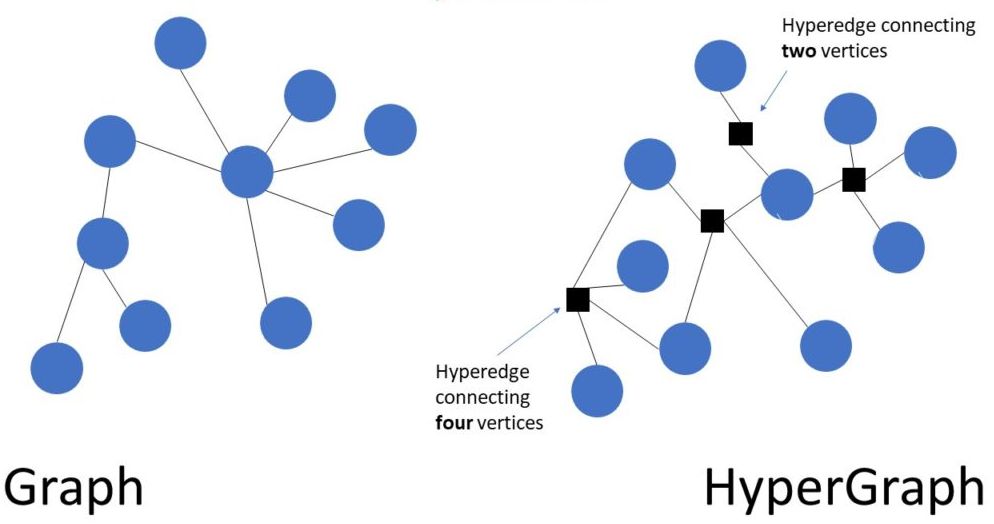 Prof. Amr Goneid, AUC
Basic Definitions
7
Multigraph
is a graph which it is permitted to have multiple edges (also called parallel edges), that is, edges that have the same end nodes. Thus two vertices may be connected by more than one edge.
.
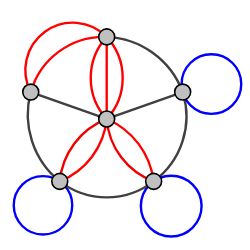 Prof. Amr Goneid, AUC
A
F
B
G
E
C
D
Basic Definitions
8
Adjacency: If vertices u,v have
an edge e = (u,v) | u, v  V then
u and v are adjacent.
A weighted graph has a weight
associated with each edge. 
Undirected Graph is a graph in which the adjacency is
symmetric, i.e., e = (u,v) = (v,u)
A Sub-Graph: has a subset of the vertices and the
edges
3
2
2
1
5
4
2
1
Prof. Amr Goneid, AUC
A
F
B
G
E
C
D
Basic Definitions
9
Directed Graph: is a graph in which
adjacency is not symmetric,
i.e., (u,v)  (v,u)
Such graphs are also called
“Digraphs”
Directed Weighted Graph: 
A directed graph with a weight
for each edge. Also called a network.
3
2
2
1
5
4
2
1
Prof. Amr Goneid, AUC
A
A
F
F
B
B
G
G
E
E
C
C
D
D
2. Paths & Cycles
10
Path: A list of vertices of a graph where each vertex 
has an edge from it to the next vertex. 
Simple Path: A path that repeats no vertex.
Cycle: A path that starts and ends at the same vertex
and includes other vertices at most once.
Prof. Amr Goneid, AUC
A
F
B
G
E
C
D
Directed Acyclic Graph (DAG)
11
Directed Acyclic Graph (DAG): A directed graph with no path that starts and ends at the same vertex
Prof. Amr Goneid, AUC
A
F
B
G
E
C
D
Hamiltonian Cycle
12
Hamiltonian Cycle: 
A cycle that includes all other vertices only once, 
e.g. {D,B,C,G,A,F,E,D}
Named after Sir William Rowan Hamilton (1805 –1865)
The Knight’s Tour problem is a Hamiltonian  cycle problem
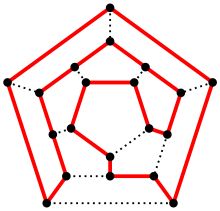 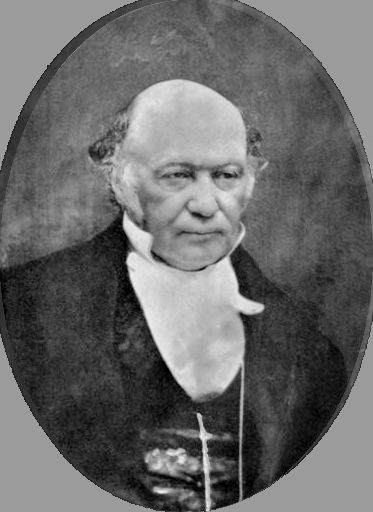 Icosian Game
Prof. Amr Goneid, AUC
Hamiltonian Cycle Demo
13
Hamiltonian Cycle Demo
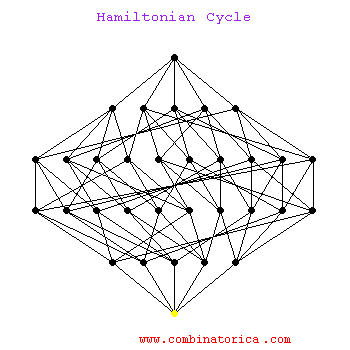 A Hamiltonian Cycle is a cycle that visits each node exactly once. Here we show a Hamiltonian cycle on a 5-dimensional hypercube. It starts by completely traversing the 4-dimensional hypercube on the left before reversing the traversal on the right subcube.
Prof. Amr Goneid, AUC
Hamiltonian Cycle Demo
14
Hamiltonian cycles on hypercubes provide constructions for Gray codes: orderings of all subsets of n items such that neighboring subsets differ in exactly one element.
 
Hamiltonian cycle is an NP-complete problem, so no worst-case efficient algorithm exists to find such a cycle. 

In practice, we can find Hamiltonian cycles in modest-sized graphs by using backtracking with clever pruning to reduce the search space.
Prof. Amr Goneid, AUC
Euler Circuit
15
Leonhard Euler	         Konigsberg Bridges
      (1736)                          (not Eulerian)
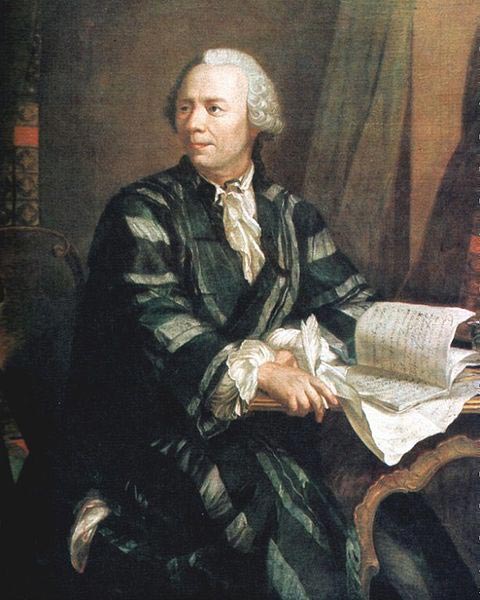 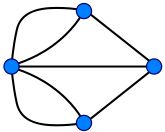 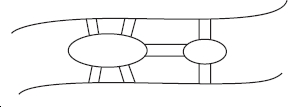 Prof. Amr Goneid, AUC
Euler Circuit
16
Euler Circuit:
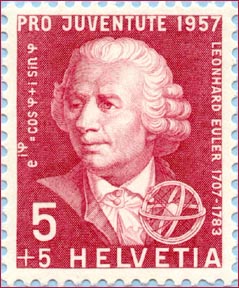 A cycle that includes every edge once.
Used in bioinformatics to reconstruct the DNA sequence from its fragments
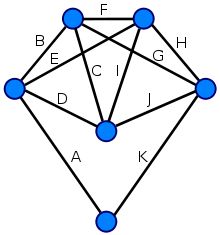 Prof. Amr Goneid, AUC
Euler Circuit Demo
17
Euler Circuit Demo
An Euler circuit in a graph is a traversal of all the edges of the graph that visits each edge	exactly once before returning home. A graph has an Euler circuit if and only if all its vertices are that of even degrees.
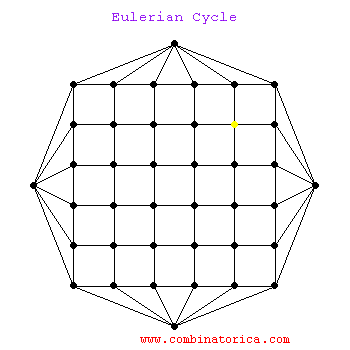 It is amusing to watch as the Euler circuit finds a way back home to a seemingly blocked off start vertex. We are allowed (indeed required) to visit vertices multiple times in an Eulerian cycle, but not edges.
Prof. Amr Goneid, AUC
A
A
F
F
B
B
G
G
E
E
C
C
D
D
3. Connectivity
18
Connected Graph: An undirected graph with a path
from every vertex to every other vertex
A Disconnected Graph may have several connected
components
Tree: A connected Acyclic graph
Prof. Amr Goneid, AUC
Connected Components Demo
19
Randomly Connected Graph Demo
What happens when you start with an empty graph and add random edges between vertices?
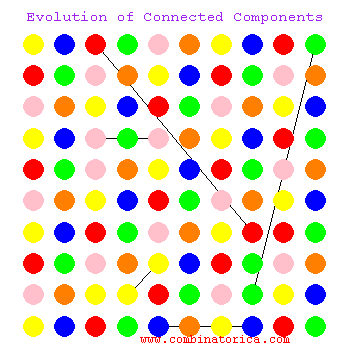 As you add more and more edges, the number of connected components in the graph can be expected to drop, until finally the graph is connected.
An important result from the theory of random graphs states that such graphs very quickly develop a single ``giant'' component which eventually absorbs all the vertices.
Prof. Amr Goneid, AUC
A
A
F
F
B
B
G
E
E
C
C
D
D
Connectivity
20
Articulation Vertex: if removed with all of its edges will
cause a connected graph to be disconnected, e.g., G
and D are articulation vertices
Prof. Amr Goneid, AUC
A
F
B
G
E
C
D
Connectivity
21
Degree Of a vertex, 
the number of edges connected to
it. 
Degree Of a graph, 
the maximum degree of any vertex 
(e.g. B has degree 2, graph has degree 3).
In a connected graph the sum of the degrees is twice
the number of edges, i.e
Prof. Amr Goneid, AUC
A
F
B
G
E
C
D
Connectivity
22
In-Degree/Out-Degree: the number of edges coming into/emerging from a vertex in a connected graph (e.g. G has in-degree 3 and out-degree 1).
Prof. Amr Goneid, AUC
A
D
B
C
Connectivity
23
Complete Graph:
There is an edge between
every vertex and every
other vertex. In this case,
the number of edges is
maximum:

Notice that the minimum number of edges for a
connected graph ( a tree in this case) is (V-1)
Prof. Amr Goneid, AUC
Density (of edges)
24
Density of a Graph: 
Dense Graph:
Number of edges is close to Emax = V(V-1)/2.
So, E = O(V2) and D is close to 1
Sparse Graph:
Number of edges is close to Emin = (V-1). 
So, E = O(V)
Prof. Amr Goneid, AUC
A
A
D
D
B
B
C
C
4. Other Properties
25
Planar Graph:
A graph that can be drawn in 
the plain without edges
crossing
Non-Planar
Prof. Amr Goneid, AUC
Other Properties
26
Graph Coloring:
To assign color (or any distinctive mark) to vertices
such that no two adjacent vertices have the same color.
The minimum number of colors needed is called the
Chromatic Order of the graph (G).
For a complete graph, (G) = V.
2
1
4
3
Prof. Amr Goneid, AUC
Other Properties
27
An Application:
Find the number of exam slots for 5 courses. If a single
student attends two courses, an edge exists between them.
EE
CS
Math
Econ
Phys
Prof. Amr Goneid, AUC
A
D
B
C
5. Representation
28
Adjacency Matrix:
V x V Matrix a(i,j)
a(i,j) = 1 if vertices (i) and (j) are adjacent, zero otherwise. Usually self loops are not allowed so that a(i,i) = 0.
For undirected graphs, a(i,j) = a(j,i)
     Matrix is symmetric
Prof. Amr Goneid, AUC
A
D
B
C
Adjacency Matrix
29
For weighted undirected graphs, 
    a(i,j) =  a(j,i) = wij    (symmetric)
1
2
5
3
Prof. Amr Goneid, AUC
A
D
B
C
Adjacency Matrix
30
For weighted directed graphs, 
   a(i,j) ≠  a(j,i)     Matrix is not symmetric
2
1
5
3
Prof. Amr Goneid, AUC
Representation
31
The adjacency matrix is appropriate for dense graphs
but not compact for sparse graphs.
e.g., for a lattice graph, the degree
of a vertex is 4, so that E = 4V.
Number of “1’s” to total matrix size
is approximately 2 E / V2 = 8 / V. 
For V >> 8, the matrix is dominated by zeros.
Prof. Amr Goneid, AUC
A
D
B
C
Representation
32
Adjacency List:
An array of vertices with pointers 
to linked lists of adjacent nodes, e.g.,






The size is O(E + V) so it is compact for sparse graphs.
A
B
C
B
A
C
C
A
B
D
D
C
Prof. Amr Goneid, AUC
A
D
B
C
Edge List
33
An edge (u,v,w) existing between nodes (u) and (v) with weight (w) is modeled as a structure (Edge).









Space requirements is O(E)
1
2
5
3
Prof. Amr Goneid, AUC
34
6. A Simple Graph Class
To represent a weighted undirected graph with a maximum of Vmax vertices and Emax = Vmax(Vmax-1)/2 edges. The verices are numbered 0,1,...V-1.

The graph is assumed to be on a text file in the form of an adjacency matrix. The weights on the edges are assumed to be positive integers with zero weight indicating the absence of an edge.
Prof. Amr Goneid, AUC
35
A Simple Graph Class
When loaded from the text file, the weights are stored in a  2-D array (AdjMatrix) representing the adjacency matrix. Another  array (edges) stores the non-zero edges in the graph.

An edge (u,v,w) existing between nodes (u) and (v) with weight (w) is modeled as a class (Edge).
Prof. Amr Goneid, AUC
Edge Class
36
// File: Edge.h
// Definition of Edge class
#ifndef EDGE_H
#define EDGE_H

typedef int weightType;		// weights are positive integers

class Edge
	   {
		public:
		   int u,v;	weightType w;
		   bool operator < (const Edge &e)   { return (w < e.w); }
		   bool operator <= (const Edge &e) { return (w <= e.w); }
	   }; // end of class Edge declaration
#endif // EDGE_H
Prof. Amr Goneid, AUC
Graph Class
37
// File: Graphs.h
// Graph library header file
#ifndef GRAPHS_H
#define GRAPHS_H
#include <string>
#include "Edge.h"
using namespace std;

const int Vmax = 50;		      			// Maximum number of vertices
const int Emax = Vmax*(Vmax-1)/2;   // Maximum number of edges
Prof. Amr Goneid, AUC
Graph Class
38
class Graphs
{
   public:
	Graphs();	// Constructor
	~Graphs();	// Destructor
	// Map vertex number to a name (character)
	char Vname(const int s) const;
	void getGraph(string fname);		// Get Graph from text File (fname)
	void dispGraph( ) const;			// Display Ajacency Matrix
	int  No_of_Verices( ) const;		// Get number of vertices (V)
	int  No_of_Edges( ) const;			// Get Number of Non-zero edges (E)
	void dispEdges( ) const;			// Display Graph edges
	void DFS( );						// Depth First Search Traversal (DFS)
Prof. Amr Goneid, AUC
Graph Class
39
private:
	   
	int V, E;								// No.of vertices (V) and edges (E) 
	weightType AdjMatrix[Vmax][Vmax];	// Adjacency Matrix
	Edge edges[Emax];					// Array of non-zero edges
	int order;							// Order of Visit of a node in the DFS
	int val[Vmax];		// Array holding order of traversal 
	void getEdges();		// Get edges from adjacency matrix  
	void printEdge(Edge e) const;	// Output an edge (e)
	void visit(int k);		// Node Visit Function for DFS
};
#endif // GRAPHS_H
#include "Graphs.cpp"
Prof. Amr Goneid, AUC